SISTEMA DE ALTA DIRECCION PUBLICA:
					CONVENIOS  DE  DESEMPEÑO 
						DE   II  NIVEL  JERÁRQUICO
Claudio A. Román Codoceo
Jefe de División
División de Gestión y Desarrollo de las Personas
Subsecretaría de Redes Asistenciales
agosto 2013
“Civil Service” o El Sistema ADP.
La Función Pública:
Una rama del Estado que cumple una función.
Los Trabajadores del Estado que cumple dicha función.

El Funcionario o Servidor Público.
Existe un Nombramiento de la Autoridad Facultada para estos efectos, el Funcionario al ser “Nombrado” es Investido de un cargo, para el cumplimiento de una función y para el ejercicio de la autoridad que permita el cumplimiento de dicha función. 

Una Administración Pública meritocrática:
El origen se remonta a la antigua China con el “Exámen Imperial”
Influencia de la A.P. Prusiana (Bismark Seguro social 1883), Francesa y Española en Chile.
La Experiencia Inglesa del “Civil Service”.
Sistema de Alta Dirección Pública Chilena
Celdas del Exámen Imperial
Contexto Ministerial
Relevar las políticas nacionales de salud y que éstas tengan un correlato a nivel de los Establecimientos Autogestionados. 

Que estén alineados con la estrategia nacional de salud y las metas sanitarias de la década 2010 – 2020.
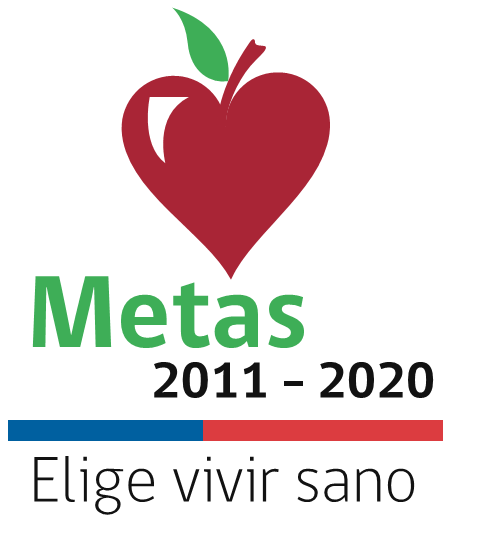 Contexto Ministerial
El instrumento que se presenta en esta jornada, es un  documento que ha sido elaborado con la finalidad de estandarizar los objetivos e indicadores que serán evaluados. Reflejando las prioridades ministeriales y relevando el aporte clave que ustedes  como  gestores  y protagonistas hacen al sector salud  y en sus Establecimientos, conduciéndolos hacia mayores niveles de calidad y eficiencia con el objeto principal de satisfacer las necesidades de nuestros usuarios.
Para qué del Convenio de Desempeño
Muchas Gracias